SPSS 教學
單元七: 二元資料的羅吉斯迴歸模式(Logistic Regression for Binary Data)
範例-馬掌螃蟹
研究有哪些因素會影響母螃蟹是否有其他公螃蟹(satellites跟班)居住在她附近
Y-是否有跟班(1-是,0-否)
C-顏色(1-淺米金,2-米金, 3-焦糖灰棕, 4-深焦糖色)
S-脊柱狀況(1-兩個都好, 2-一個斷或破損, 3-兩個斷或破損)
W-甲殼寬度
Wt-重量
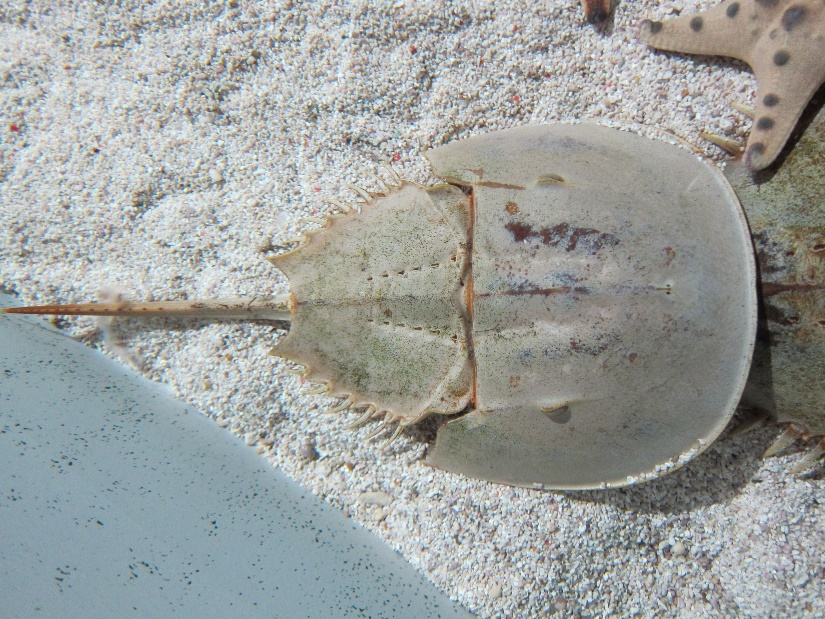 樣本數n=173
Logit模式-資料輸入
輸入時需要五個變數, 
一個是是否有跟班
  Y=1 代表 有(yes)
  Y=0 代表 沒有(no) 
一個是顏色
  顏色=1 代表淺米金
  顏色=2 代表米金
  顏色=3 代表焦糖灰棕
  顏色=4 代表深焦糖色
一個是脊柱狀況
  脊柱狀況=1 代表兩個都好
  脊柱狀況=2 代表一個斷或
  破損
  脊柱狀況=3 代表兩個斷或
  破損
一個是甲殼寬度
一個是重量
定義變數
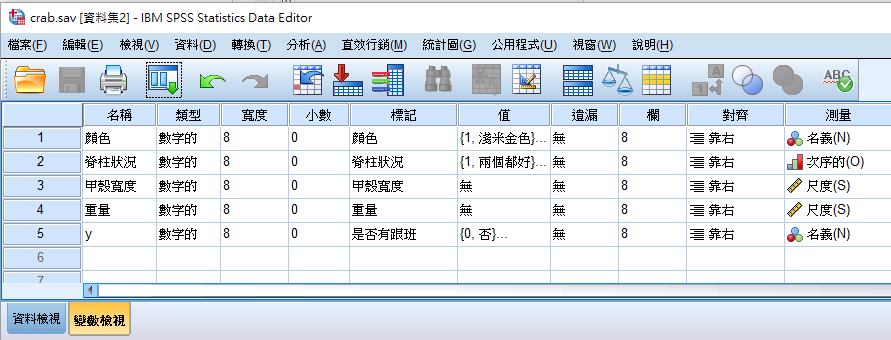 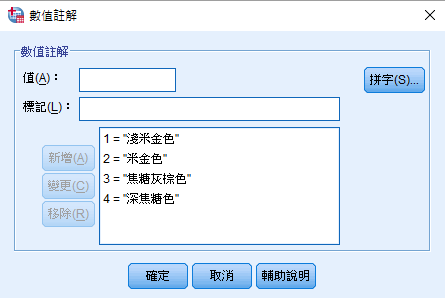 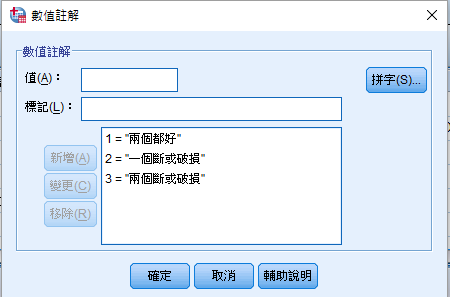 目前在變數檢視
輸入資料
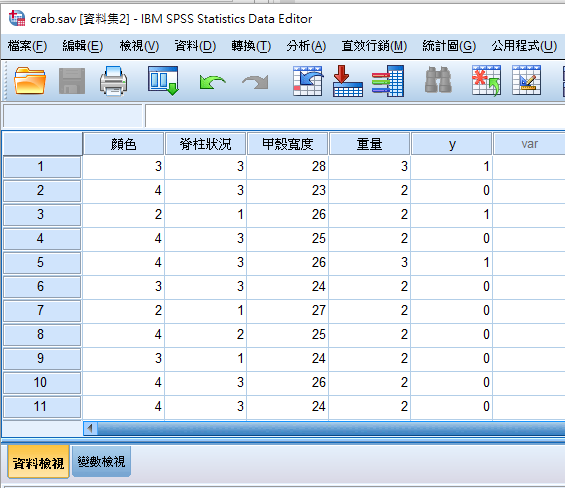 目前在 資料檢視
資料存檔
在檔案下選另存新檔，儲存於我的文件，檔名輸入crab，存檔類型為SPSS Statistics (*.sav)，最後按儲存。
建立二元羅吉斯迴歸模式
在分析下，選迴歸，向右選二元Logistic
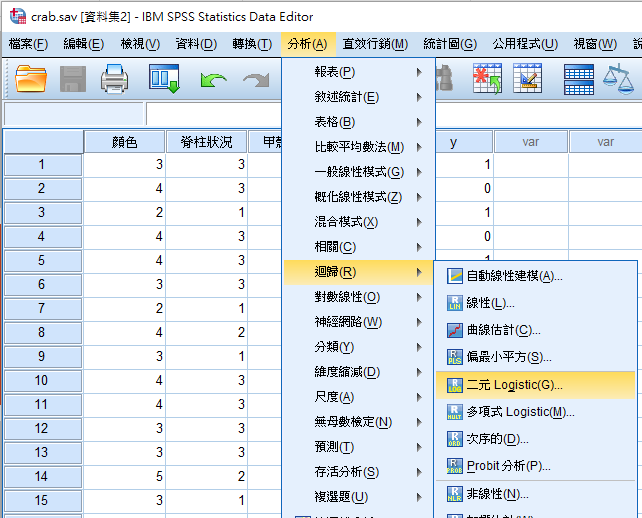 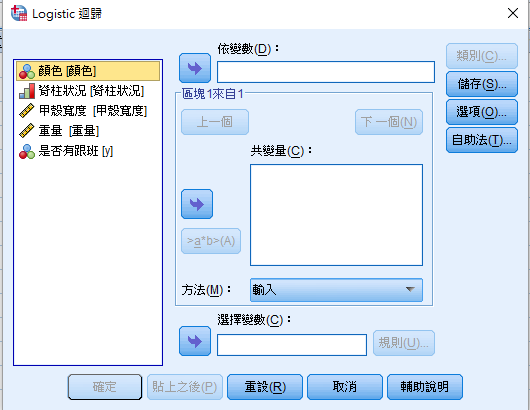 接著
選依變數, 選共變量
依變數選是否有跟班, 共變量選甲殼寬度, 然後按選項
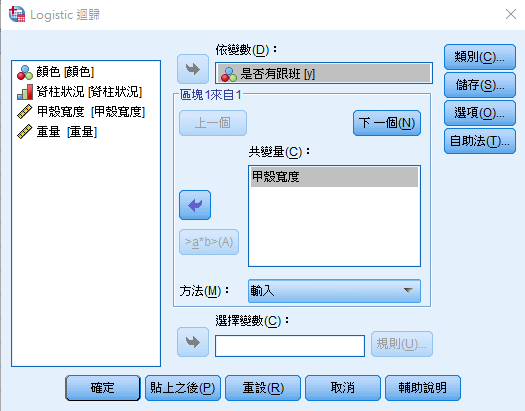 按選項
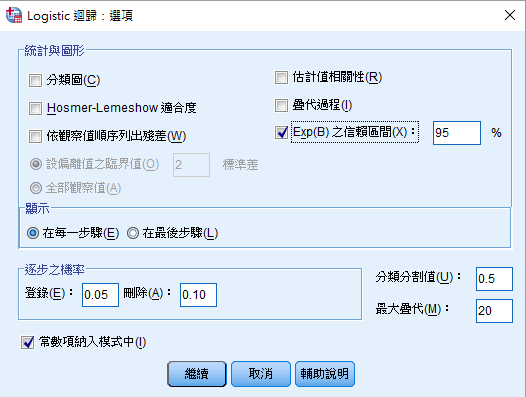 勾選信賴區間
按繼續
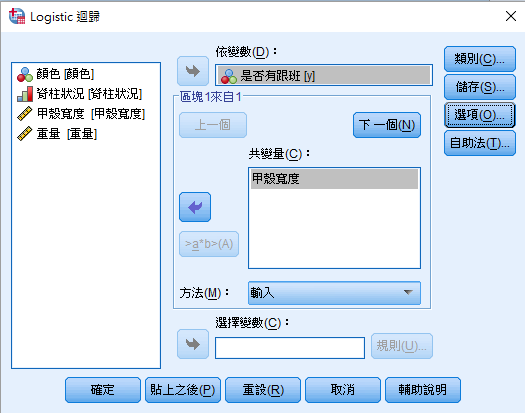 按確定
得到SPSS報表如下：
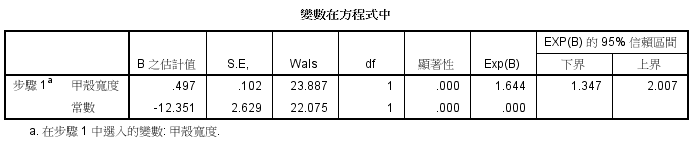 條件勝算比
校正OR
p值
標準誤
建立二元羅吉斯迴歸模式
在分析下，選迴歸，向右選二元Logistic
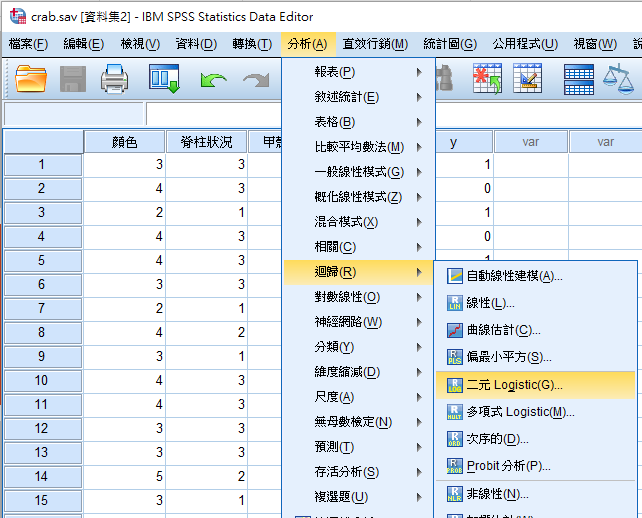 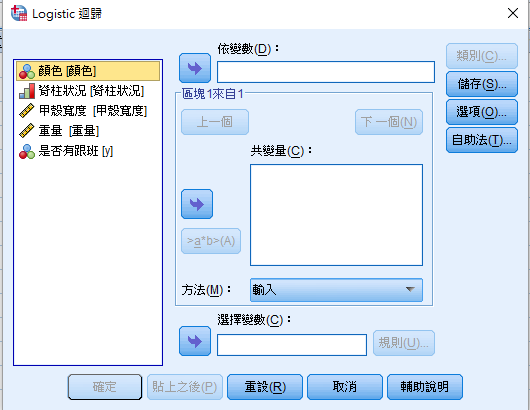 接著
選依變數, 選共變量
依變數選有是否有跟班, 共變量選顏色與甲殼寬度, 然後按選項
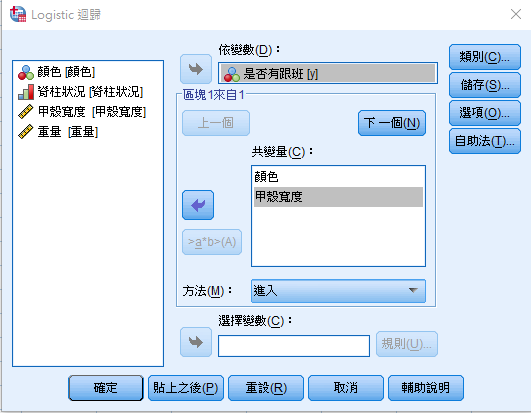 按類別
選類別共變量
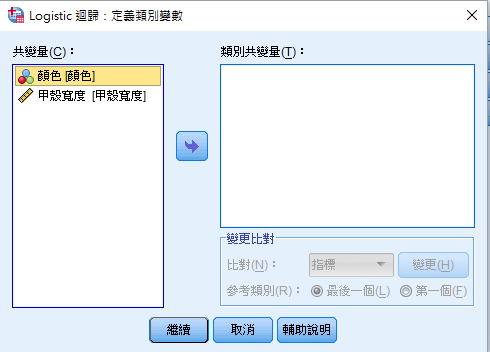 選類別共變量
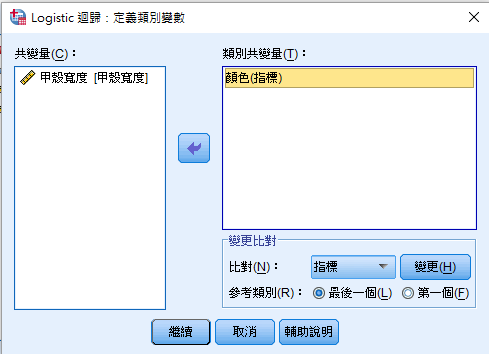 選顏色
以最後一個類別作為參考類別
按繼續
依變數選有是否有跟班, 共變量選顏色與甲殼寬度, 然後按選項
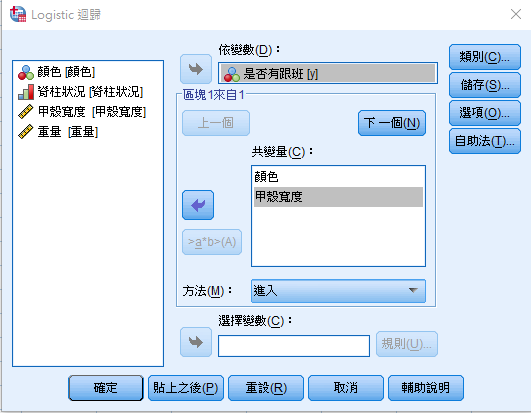 按選項
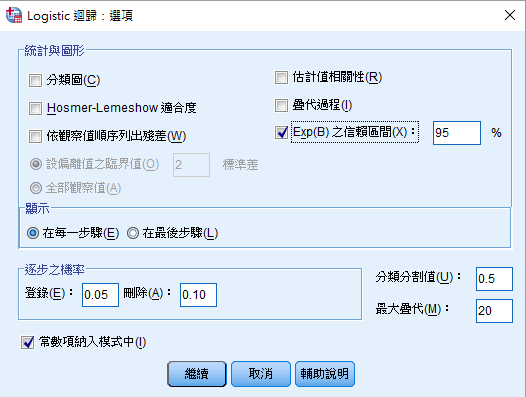 勾選信賴區間
按繼續
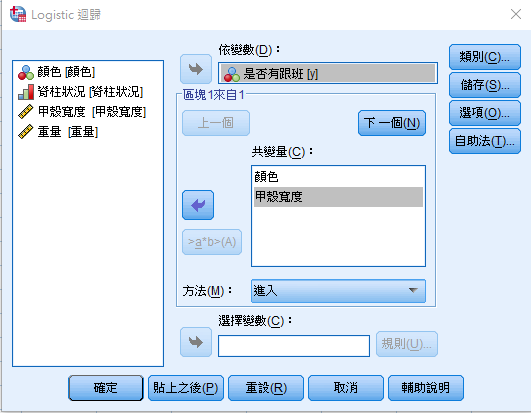 按確定
得到SPSS報表如下：
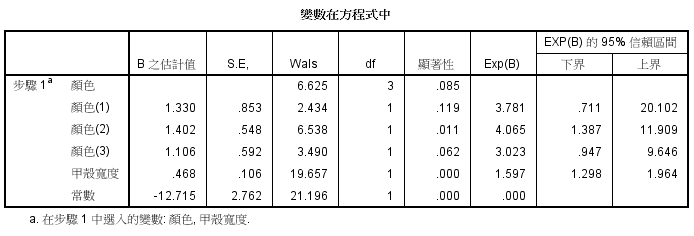 條件勝算比
校正OR
p值
標準誤
得到SPSS報表如下：
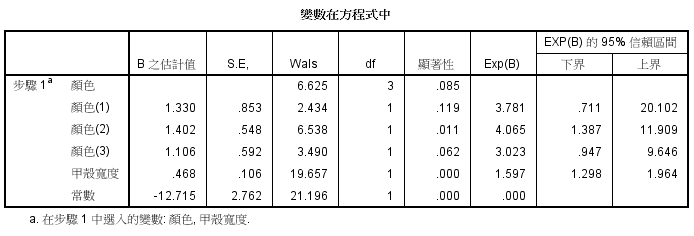 條件勝算比
校正OR
p值
標準誤
得到SPSS報表如下：
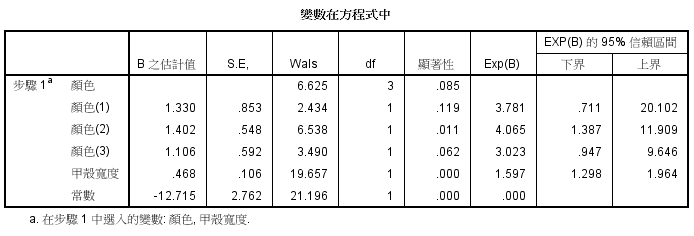 條件勝算比
校正OR
p值
標準誤
得到SPSS報表如下：
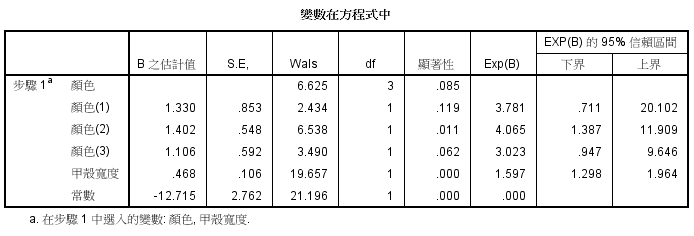 條件勝算比
校正OR
p值
標準誤
付出最多的人，也是收穫最多的人
~共勉之~